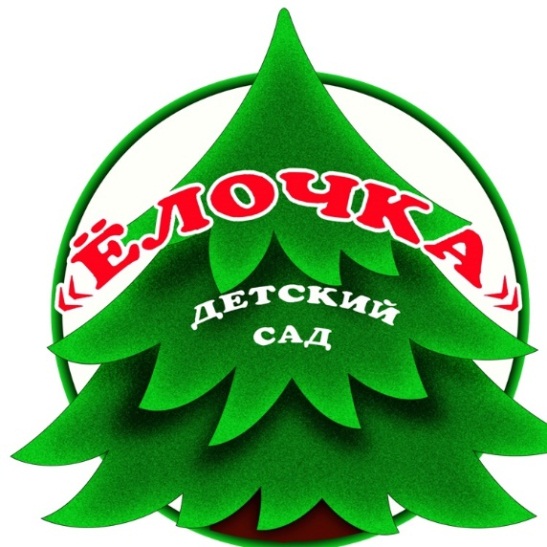 Краткая презентацияобразовательной программы дошкольного образованияв соответствии с ФГОС ДО 
и ФОП ДО

детский сад «Ёлочка»
МБОУ «Корниловская СОШ»
Цель Программы:
	разностороннее развитие ребёнка в период дошкольного детства               с учётом возрастных и индивидуальных особенностей на основе духовно-нравственных ценностей российского народа, исторических и национально-культурных традиций.
	К традиционным российским духовно-нравственным ценностям относятся, прежде всего,   жизнь, достоинство, права и свободы человека, патриотизм, гражданственность, служение  Отечеству и ответственность за его судьбу, высокие нравственные идеалы, крепкая семья, созидательный труд, приоритет духовного над материальным, гуманизм, милосердие, справедливость, коллективизм, взаимопомощь, взаимоуважение, историческая память                     и преемственность поколений, единство народов России
Задачи Программы:
 - Обеспечение единых для Российской Федерации содержания ДО и планируемых результатов освоения образовательной программы ДО;
-приобщение детей (в соответствии с возрастными особенностями) к базовым ценностям российского народа - жизнь, достоинство, права и свободы человека, патриотизм, гражданственность, высокие нравственные идеалы, крепкая семья, созидательный труд, приоритет духовного над материальным, гуманизм, милосердие, справедливость, коллективизм, взаимопомощь и взаимоуважение, историческая память и преемственность поколений, единство народов России; создание условий для формирования ценностного отношения к окружающему миру, становления опыта действий и поступков на основе осмысления ценностей;
 -построение (структурирование) содержания образовательной деятельности на основе учёта возрастных и индивидуальных особенностей развития;
 -создание условий для равного доступа к образованию для всех детей дошкольного возраста с учётом разнообразия образовательных потребностей и индивидуальных возможностей;
 -охрана и укрепление физического и психического здоровья детей, в том числе их эмоционального благополучия;
 -обеспечение развития физических, личностных, нравственных качеств и основ патриотизма, интеллектуальных и художественно-творческих способностей ребёнка, его инициативности, самостоятельности и ответственности
 -обеспечение психолого-педагогической поддержки семьи и повышение компетентности родителей (законных представителей) в вопросах воспитания, обучения и развития, охраны и укрепления здоровья детей, обеспечения их безопасности;
 -достижение детьми на этапе завершения ДО уровня развития, необходимого и достаточного для успешного освоения ими образовательных программ начального общего образования
Образовательная программа ДОвключает разделы:
ЦЕЛЕВОЙ
СОДЕРЖАТЕЛЬНЫЙ
ОРГАНИЗАЦИОННЫЙ
ДОПОЛНИТЕЛЬНЫЙ
Целевой раздел
В Целевом разделе Программы представлены: 
цели, задачи, принципы ее формирования;
планируемые результаты освоения программы на раннем, дошкольном возрастах, а также на этапе завершения освоения программы; 
подходы к педагогической диагностике достижения планируемых результатов
Содержательный раздел
В Программе определены  содержательные линии образовательной деятельности, реализуемые в Организации по основным направлениям развития детей дошкольного возраста (социально-коммуникативного, познавательного, речевого, художественно-эстетического, физического развития)
		В каждой образовательной области сформулированы задачи и содержание образовательной деятельности, предусмотренное для освоения в каждой возрастной группе детей в возрасте от 1года  до 7-8 лет. Представлены задачи воспитания, направленные на приобщение детей к ценностям российского народа, формирование у них ценностного отношения к окружающему миру

	Одним из компонентов Содержательного раздела  программы является 
	Рабочая программа воспитания
Организационный раздел
Организационный раздел Программы включает: 
описание психолого-педагогических и кадровых условий реализации программы; 
организацию развивающей предметно-пространственной среды;
материально-техническое обеспечение программы, перечень литературных, музыкальных, художественных, анимационных         и кинематографических произведений  для реализации программы; 
организацию режима пребывания; 
календарный план воспитательной работы, тематическое планирование
ДОПОЛНИТЕЛЬНЫЙ РАЗДЕЛ
Дополнительный раздел Программы включает краткую презентацию образовательной программы дошкольного образования
В качестве формируемой части Программы используются  парциальные программы:
Возрастные и иные категории детей, на которых ориентирована Программа, в том числе категории детей 
с ограниченными возможностями здоровья
	Общее количество групп - 5:
– общеразвивающие группы - 3, 
– группы комбинированной  направленности – 2
	Общеразвивающие группы:
– Группа раннего возраста «Теремок», дети от 1,5 до 3 лет;
– Разновозрастная группа «Радуга» (младшая, средняя), 
дети от 3 до 5 лет;
– Подготовительная (1) группа «Золотая рыбка»,  дети 6-7 лет
	Группы комбинированной  направленности:
– Старшая группа «Пчёлка», дети от 5 до 6 лет;
– Подготовительная (2) группа «Кораблик», дети 6-7 лет
Особенности содержания форм взаимодействия с родителями 
	(законными представителями)
	Деятельность педагогического коллектива ДОУ по построению взаимодействия                с родителями (законными представителями) воспитанников, осуществляется по нескольким направлениям: